3D Game Development
Mathematical fundaments
Jernej Vičič
Overview (chapters: 3.2.1, 4.1 – 4.8)
points, vectors, carthesian coordinates;
vector operations, dot and cross product;
2D and 3D matrike, homogenous coordinates;
source change;
introduction to quaternions;
2
3D Game Development, Jernej Vičič
Overview (chapters: 3.2.1, 4.1 – 4.8)
spheres;
lines, segments of lines, rays, planes, splines;
formats of integers and numbers in the floating point IEEE;
machine accelerated vector mathematics with SIMD;
generating random numbers.
3
3D Game Development, Jernej Vičič
Points, vectors, carthesian coordinates
a point in 3D is presented by an array of 3 elements:


a vector defines direction and 
we can mix vetors and points
(we must be very carefull when this is OK),
vector bold, 
point italic
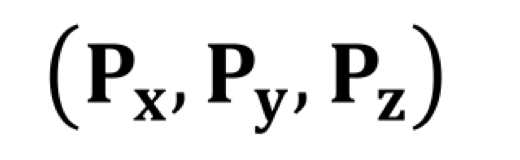 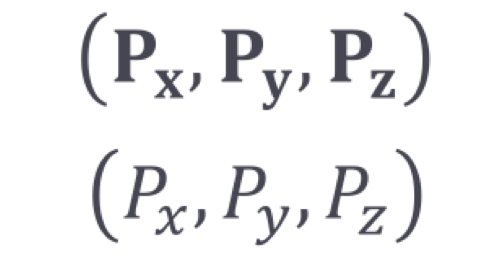 4
3D Game Development, Jernej Vičič
Points, vectors, carthesian coordinates
Vector operations,
Scalar multiplication:
just scale the vector (length)




Non-uniform scaling – Hadamard product:
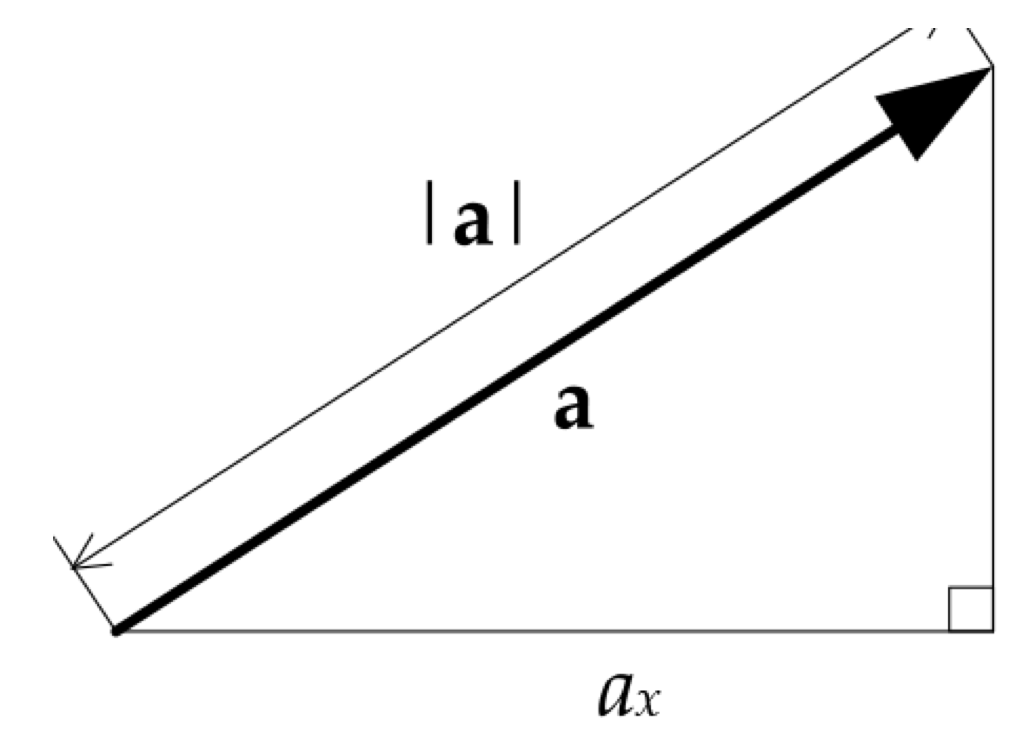 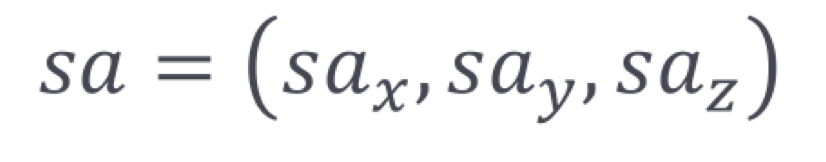 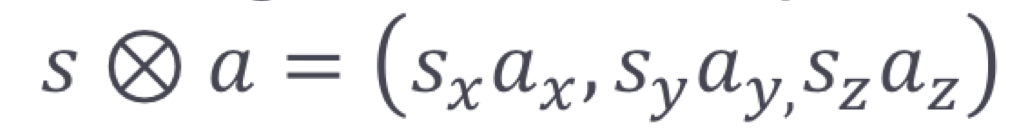 5
3D Game Development, Jernej Vičič
Points, vectors, carthesian coordinates
adding and subtracting:
adding and subtracting on components:
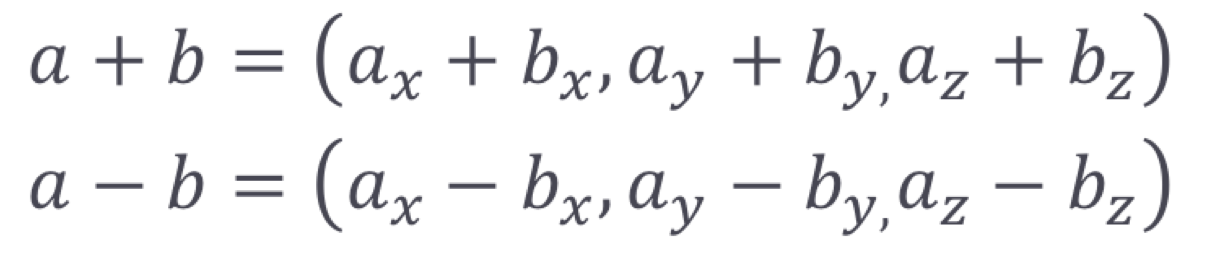 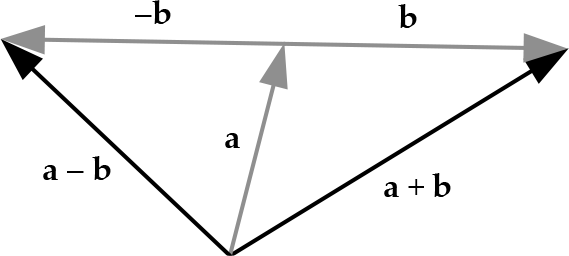 6
3D Game Development, Jernej Vičič
Points, vectors, carthesian coordinates
normal vector:
perpendicular to the plane,
it is usually unit (it is not necessary),
perpendicular to the surface of the building,
used to calculate beam reflection.
7
3D Game Development, Jernej Vičič
Points, vectors, carthesian coordinates
8
3D Game Development, Jernej Vičič
Points, vectors, carthesian coordinates
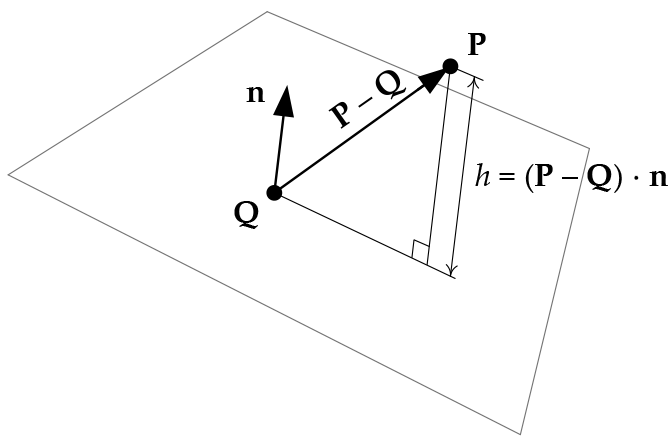 9
3D Game Development, Jernej Vičič
Points, vectors, carthesian coordinates
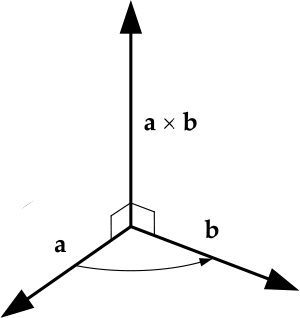 10
3D Game Development, Jernej Vičič
Points, vectors, carthesian coordinates
11
3D Game Development, Jernej Vičič
Points, vectors, carthesian coordinates
12
3D Game Development, Jernej Vičič
Matrices
a 2D array of m x n scalars,
useful to encode transformations such as:
translations,
rotations,
scaling.
rows OR columns in a 3 x 3 matrix are 3D vectors,
multiplication:
P=AB
if A and B are transformations (afine), then P is also a transformation that encodes both A and B,
example: A rotation, B translation, P both.
13
3D Game Development, Jernej Vičič
Matrices
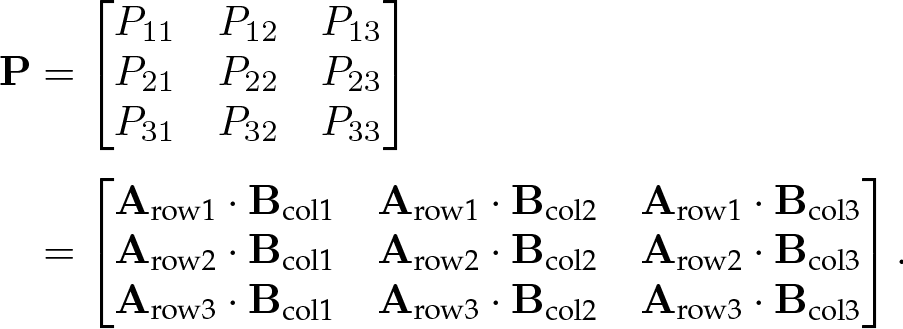 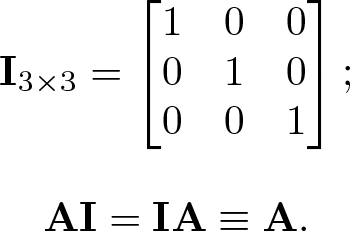 14
3D Game Development, Jernej Vičič
Matrices
15
3D Game Development, Jernej Vičič
Matrices
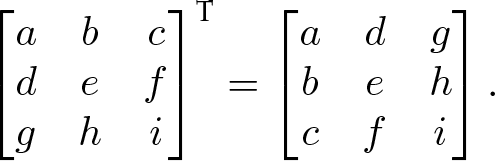 16
3D Game Development, Jernej Vičič
Matrices
17
3D Game Development, Jernej Vičič
Matrices
vector of zeroes
scalar 1
rotation and scaling
translation
18
3D Game Development, Jernej Vičič
Matrices
Basic transformation matrices:
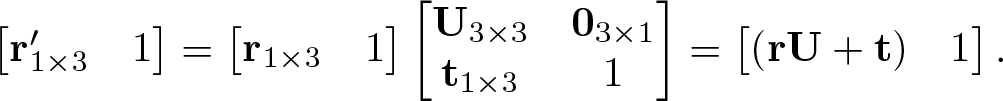 19
3D Game Development, Jernej Vičič
Matrices - translation
Translation:





Partitioned format:
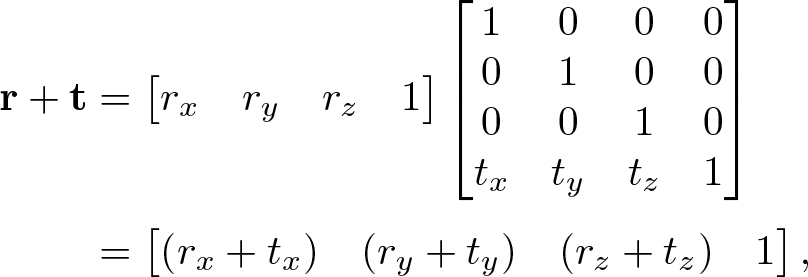 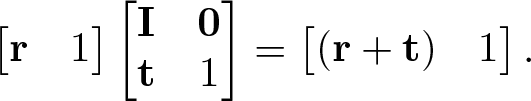 20
3D Game Development, Jernej Vičič
[Speaker Notes: To invert a pure translation matrix, simply negate the vector t  (i.e., negate tx ,
ty  and tz ).]
Matrices - rotation
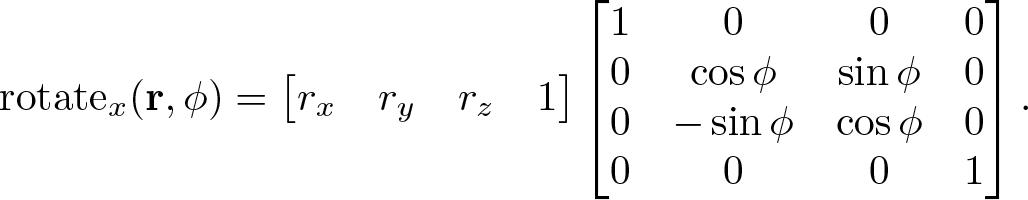 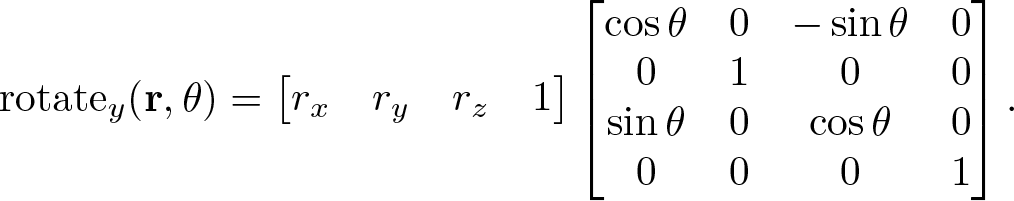 21
3D Game Development, Jernej Vičič
[Speaker Notes: The 1  within the upper 3  3  always appears on the axis we’re rotating
about, while the sine and cosine terms are off-axis.
• Positive rotations go from x  to y  (about z ), from y  to z  (about x ) and from
z  to x  (about y ). The z  to x  rotation “wraps around,” which is why the
rotation matrix about the y -axis is transposed relative to the other two.
(Use the right-hand or left-hand rule to remember this.)
• The inverse of a pure rotation is just its transpose. This works because
inverting a rotation is equivalent to rotating by the negative angle. You
may recall that cos(􀀀) = cos()  while sin(􀀀) = 􀀀sin() , so negating
the angle causes the two sine terms to effectively switch places, while
the cosine terms stay put.]
Matrices - rotation
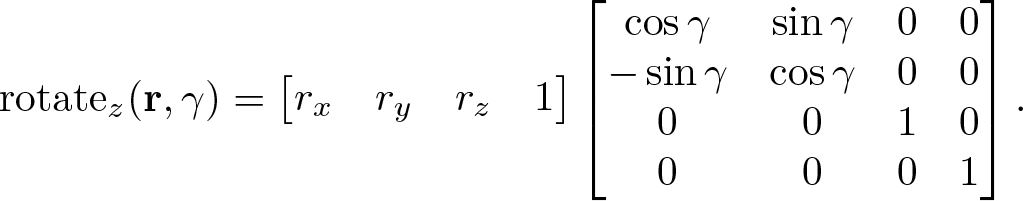 22
3D Game Development, Jernej Vičič
[Speaker Notes: The 1  within the upper 3  3  always appears on the axis we’re rotating
about, while the sine and cosine terms are off-axis.
• Positive rotations go from x  to y  (about z ), from y  to z  (about x ) and from
z  to x  (about y ). The z  to x  rotation “wraps around,” which is why the
rotation matrix about the y -axis is transposed relative to the other two.
(Use the right-hand or left-hand rule to remember this.)
• The inverse of a pure rotation is just its transpose. This works because
inverting a rotation is equivalent to rotating by the negative angle. You
may recall that cos(􀀀) = cos()  while sin(􀀀) = 􀀀sin() , so negating
the angle causes the two sine terms to effectively switch places, while
the cosine terms stay put.]
Matrices - scaling
Scaling:
point r scaled by factor s by all axes:







Inverse: replace with reciprocal values: 
(1/sx, 1/sy, 1/sz).
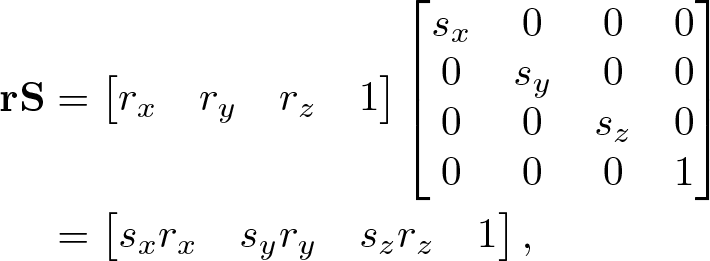 23
3D Game Development, Jernej Vičič
[Speaker Notes: To invert a scaling matrix, simply substitute sx , sy  and sz  with their
reciprocals (i.e., 1=sx , 1=sy  and 1=sz ).
• When the scale factor along all three axes is the same (sx = sy = sz ),
we call this uniform scale.  Spheres remain spheres under uniform scale,
whereas under nonuniform scale they become ellipsoids. To keep the  mathematics of bounding sphere checks simple and fast, many game
engines impose the restriction that only uniform scale may be applied
to renderable geometry or collision primitives.
• When a uniform scale matrix Su  and a rotation matrix R  are concatenated,
the order of multiplication is unimportant (i.e., SuR = RSu ).
This only works for uniform  scale!]
Matrices– 4x3
The right column of the 4x4 matrix is [0 0 0 1]T
It is constant,
Libraries usually take it implicitly,
A little save in space.
24
3D Game Development, Jernej Vičič
Matrices – coordinate spaces
The rigid body can be presented as infinite number of points,
The transformation of a rigid body is simply a transformation of every point,
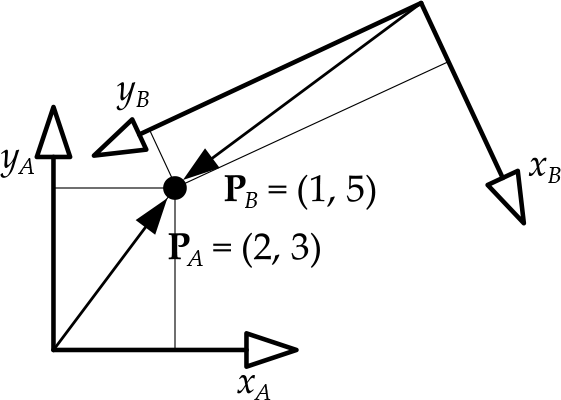 25
3D Game Development, Jernej Vičič
[Speaker Notes: In Figure 4.17, we see a point P represented by
two different position vectors—the vector PA  gives the position of P  relative]
Matrices – coordinate spaces
model space - object space - local space
models implemented in Maya, 3FStudioMAX,
the starting point (center) is usually in the center of the model,
front (x) F,
up (y) U,
left / right left (z) L.
pitch - rotation around L,
jaw - rotation around U,
roll - rotation around F.
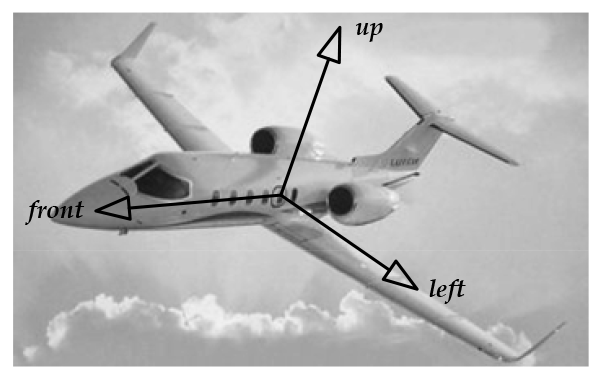 26
3D Game Development, Jernej Vičič
[Speaker Notes: Front. This name is given to the axis that points in the direction that the
object naturally travels or faces. In this book, we’ll use the symbol F to
refer to a unit basis vector along the front axis.
•  Up. This name is given to the axis that points towards the top of the
object. The unit basis vector along this axis will be denoted U.
•  Left or right. The name “left” or “right” is given to the axis that points
toward the left or right side of the object. Which name is chosen depends
on whether your game engine uses left-handed or right-handed


 The mapping between the (front; up; left)  labels and the (x; y; z)  axes
is completely arbitrary. A common choice when working with right-handed
axes is to assign the label front  to the positive z -axis, the label left  to the positive
x -axis and the label up  to the positive y -axis (or in terms of unit basis vectors,
F = k , L = i  and U = j ). However, it’s equally common for +x  to be front  and
+z  to be right (F = i , R = k , U = j ). I’ve also worked with engines in which
the z -axis is oriented vertically. The only real requirement is that you stick to
one convention consistently throughout your engine.]
Matrices – coordinate spaces
world space – object space – local space
fixed coordinate system,
the center is usually in the middle of the gaming area (to minimize float errors),
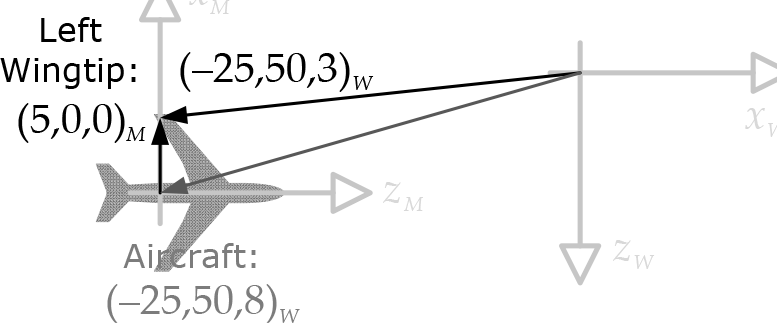 27
3D Game Development, Jernej Vičič
[Speaker Notes: Front. This name is given to the axis that points in the direction that the
object naturally travels or faces. In this book, we’ll use the symbol F to
refer to a unit basis vector along the front axis.
•  Up. This name is given to the axis that points towards the top of the
object. The unit basis vector along this axis will be denoted U.
•  Left or right. The name “left” or “right” is given to the axis that points
toward the left or right side of the object. Which name is chosen depends
on whether your game engine uses left-handed or right-handed]
Matrices – coordinate spaces
view space – camera space,
the source is at the focal point of the camera,
usually right handed,
OpenGL left-handed.
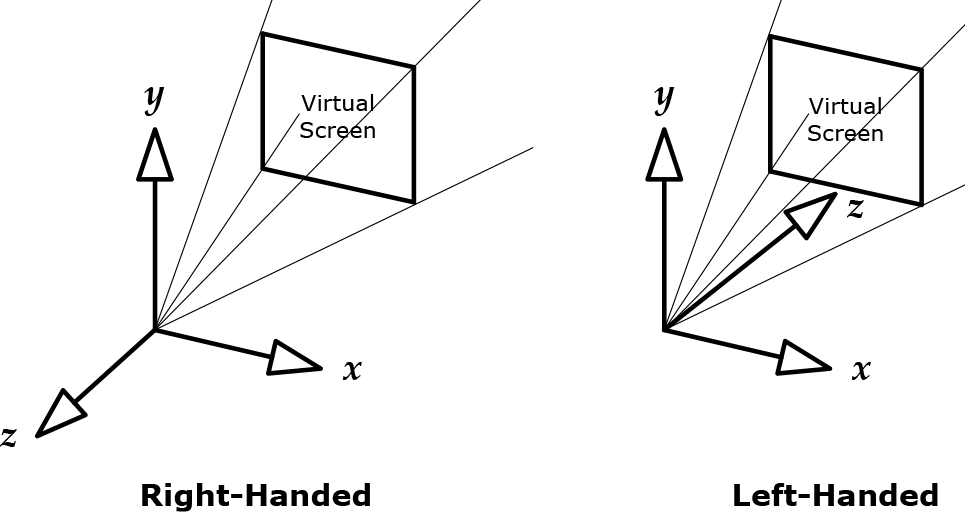 28
3D Game Development, Jernej Vičič
[Speaker Notes: Front. This name is given to the axis that points in the direction that the
object naturally travels or faces. In this book, we’ll use the symbol F to
refer to a unit basis vector along the front axis.
•  Up. This name is given to the axis that points towards the top of the
object. The unit basis vector along this axis will be denoted U.
•  Left or right. The name “left” or “right” is given to the axis that points
toward the left or right side of the object. Which name is chosen depends
on whether your game engine uses left-handed or right-handed]
Matrices – representation in memory
Representing matrices in memory:
each line is a vector
each column is a vector
Address the entire vector (we need only the dimension) for certain vector operations on SIMD processors (GPUs).
Tule of a thumb: usually 1) unless the technology requires otherwise.
29
3D Game Development, Jernej Vičič
[Speaker Notes: To invert a scaling matrix, simply substitute sx , sy  and sz  with their
reciprocals (i.e., 1=sx , 1=sy  and 1=sz ).
• When the scale factor along all three axes is the same (sx = sy = sz ),
we call this uniform scale.  Spheres remain spheres under uniform scale,
whereas under nonuniform scale they become ellipsoids. To keep the  mathematics of bounding sphere checks simple and fast, many game
engines impose the restriction that only uniform scale may be applied
to renderable geometry or collision primitives.
• When a uniform scale matrix Su  and a rotation matrix R  are concatenated,
the order of multiplication is unimportant (i.e., SuR = RSu ).
This only works for uniform  scale!]
Quaternions
30
3D Game Development, Jernej Vičič
Quaternions
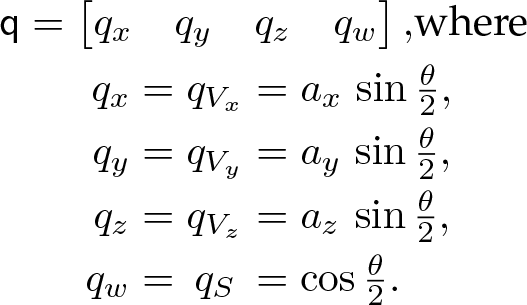 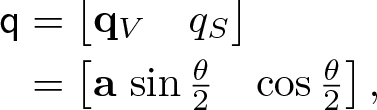 31
3D Game Development, Jernej Vičič
Quaternions
Operations:
sum does not represent a rotation (the sum is no longer a quaternion);
multiplication:
there are several quaternion multiplications,
we are interested in Grassman product:



P rotation, Q rotation, PQ is a rotation and is compositum of P and Q.
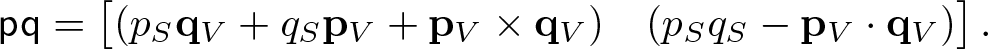 32
3D Game Development, Jernej Vičič
Quaternions
Operations:
inverse:
conjugated quaternion (negated vector part):


inverse:



this is OK, because the length od q is 1,
useful properties:
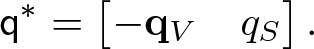 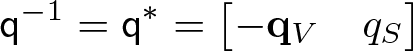 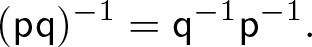 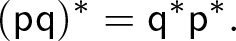 33
3D Game Development, Jernej Vičič
Quaternions
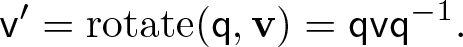 34
3D Game Development, Jernej Vičič
Quaternions
Operations:
Concatenation:
we multiply the vector on the left and right,
the order before the vector is reversed.
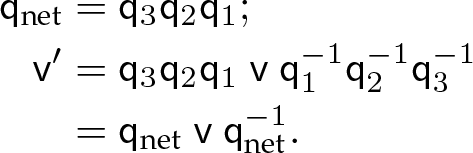 35
3D Game Development, Jernej Vičič
Quaternions
Operations:
rotational linear interpolation:
intermediate rotation between two rotations:
4-dimensional vector LERP (on quaternions),
qA and qB are quaternion rotations β is part of the path,
LERP does not maintain the quaternion length, so we normalize.
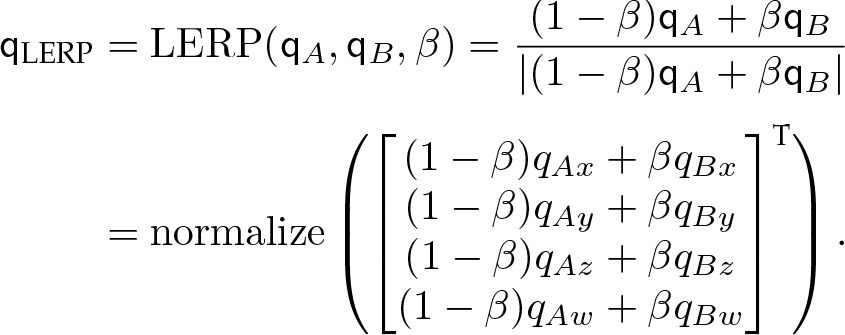 36
3D Game Development, Jernej Vičič
Quaternions
Operations:
SLERP – Spherical Linear Interpolation,
LERP is slower for very small and very big β,
opinions whether to use LERP or SLERP are mixed.
37
3D Game Development, Jernej Vičič
[Speaker Notes: The jury is still out on whether or not to use SLERP in a game engine. Jonathan
Blow wrote a great article positing that SLERP is too expensive, and LERP’s
quality is not really that bad—therefore, he suggests, we should understand
SLERP but avoid it in our game engines (see http://number-none.com/pro
duct/Understanding%20Slerp,%20Then%20Not%20Using%20It/index.html).
On the other hand, some of my colleagues at Naughty Dog have found that
a good SLERP implementation performs nearly as well as LERP. (For example,
on the PS3’s SPUs, Naughty Dog’s Ice team’s implementation of SLERP
takes 20 cycles per joint, while its LERP implementation takes 16.25 cycles per
joint.) Therefore, I’d personally recommend that you profile your SLERP and
LERP implementations before making any decisions. If the performance hit]
Lines, rays, segment
line:

ray is a line that is bounded by a point,
t ≥ 0,
segment is a line that is bounded by two points:
vector t can be normalized:
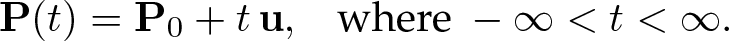 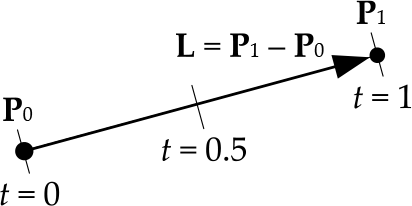 38
3D Game Development, Jernej Vičič
Sphere
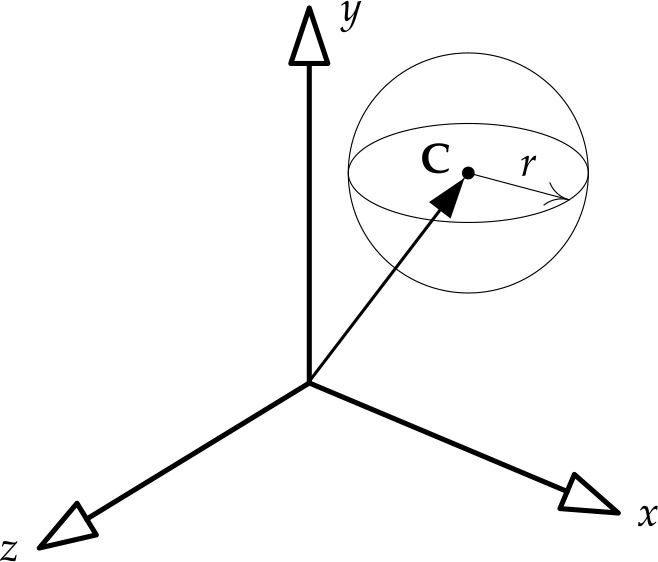 39
3D Game Development, Jernej Vičič
Plain
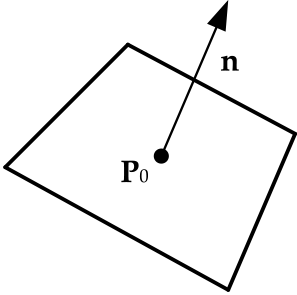 40
3D Game Development, Jernej Vičič
Axis-Aligned Bounding Box (AABB)
3D cuboid:
6 rectangular faces, aligned with the coordinate system, mutually perpendicular,,
	 [ xmin; ymin; zmin; xmax; ymax; zmax ]
easily check if a point is in the cuboid:
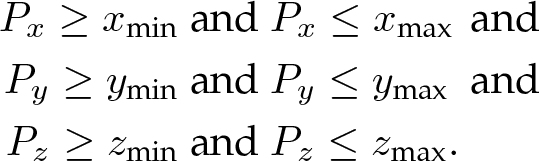 41
3D Game Development, Jernej Vičič
Axis-Aligned Bounding Box (AABB)
3D cuboid:
quickly check a collision,
if two objects defined by AABB do not intersect, there is no intersection,
no need for more expensive tests,
if they do intersect, proceed with testing
42
3D Game Development, Jernej Vičič
Axis-Aligned Bounding Box (AABB)
AABB proti AABB:
struct TAABB{D3DXVECTOR3 m_vecMax;D3DXVECTOR3 m_vecMin;};bool AABBtoAABB(const TAABB& tBox1, const TAABB& tBox2){//Check if Box1's max is greater than Box2's min and Box1's min is less than Box2's max    return(tBox1.m_vecMax.x > tBox2.m_vecMin.x &&     tBox1.m_vecMin.x < tBox2.m_vecMax.x &&    tBox1.m_vecMax.y > tBox2.m_vecMin.y &&    tBox1.m_vecMin.y < tBox2.m_vecMax.y &&    tBox1.m_vecMax.z > tBox2.m_vecMin.z &&    tBox1.m_vecMin.z < tBox2.m_vecMax.z);} //If not, it will return false
43
3D Game Development, Jernej Vičič
Oriented Bounding Boxes (OBB)
3D cuboid:
plains are aligned with (local) coordinate system,
to test if a point is inside the cuboid, we transform the point coordinates into the  local sistem,
the use the same method as AABB.
44
3D Game Development, Jernej Vičič
Frustum
Defined with 6 planes (point and normal vector),
Presents the user view,
Can be used to test if a point is in a region,
mostly for drawing purposes,
How:
translate point coordinates into camera perspective and then the same as AABB.
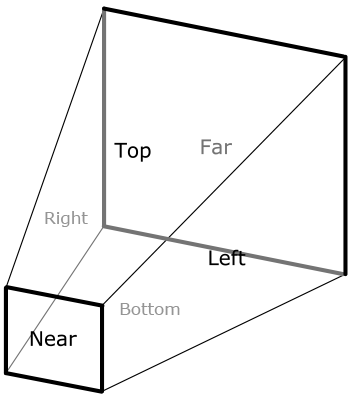 45
3D Game Development, Jernej Vičič
Convex polyhedral region
arbitrary number of plains,
used to test if a point is in a region,

can describe arbitrarily complex bodies,
many engines are using this technique.
46
3D Game Development, Jernej Vičič
[Speaker Notes: A convex polyhedral region  is defined by an arbitrary set of planes, all with normals
pointing inward (or outward). The test for whether a point lies inside
or outside the volume defined by the planes is relatively straightforward; it
is similar to a frustum test, but with possibly more planes. Convex regions
are very useful for implementing arbitrarily shaped trigger regions in games.
Many engines employ this technique; for example, the Quake engine’s ubiquitous
brushes  are just volumes bounded by planes in exactly this way.]
SIMD supported mathematical operations
SIMD - “single instruction multiple data”,
example: multiplication of 4 pairs of float numbers,
start: MMX,
Streaming SIMD Extensions – SSE (Pentium III),
mostly used in games:
packed 32 bit floating point mode SSE,
4 32 bit float are stored in one 128 bit register,
4 parallel operations are executed: multiplication or addition:
multiplication of a 4D vector with 4x4 matrix.
47
3D Game Development, Jernej Vičič
SIMD supported mathematical operations
example:
tip  __m128, usually the compiles automatically stores in SSE register,
registers xmm0, xmm1
instruction:
addps xmm0, xmm1
does this:
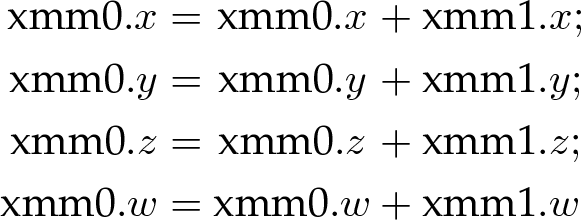 48
3D Game Development, Jernej Vičič
Random numbers
Generation:
linear congruent generators:
fast and simple,
on some platforms the standard rand() implementation,
quality is not good:
same seed produces the same sequence,
the sequence period is short,
high and low bits have similar periods,
...
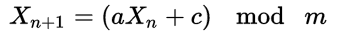 49
3D Game Development, Jernej Vičič
[Speaker Notes: m je seed
a multiplier
c increment]
Random numbers
Mersenne Twister:
izboljšal naj bi večino problemov prvega algoritma,
wiki:
it was designed to have a colossal period of 219937-1,
it has a very high order of dimensional equidistribution,
it passes numerous tests for statistical randomness, including the stringent Diehard tests,
zahtevna implementacija,
poznamo hitrejše algoritme.
50
3D Game Development, Jernej Vičič
Random numbers
Mother-of-All:
simple to implement,
fast (comparing to Mersenne),
make a sequence pf 32 bit random numberswith a period that is  s periodo ponavljanja, ki je večja kot 2250,
avtor je trdil, da nikoli ne bomo rabili drugega,
sam je naredil drugega:
51
3D Game Development, Jernej Vičič
Random numbers
Xorshift:
in the middle of Mother-of-All and Mersenne in randomness,
faster than Mother-of-All.
/* The state word must be initialized to non-zero */ uint32_t xorshift32(uint32_t state[static 1]) { 
uint32_t x = state[0]; 
x ^= x << 13; 
x ^= x >> 17;
x ^= x << 5;
state[0] = x; 
return x; 
}
52
3D Game Development, Jernej Vičič
Problems
all data is in float format (not double),
example problem:
total game time:
1/16 of a second time fragments,
sum can lead to overflow,
if the game lasts long enough,
space simulation
travel description is granulated,
solution: move the center pf the coordinate system (space travel (fake with jumps)).
why float?
gaming GPUs use only float,
there is no need for translation.
53
3D Game Development, Jernej Vičič